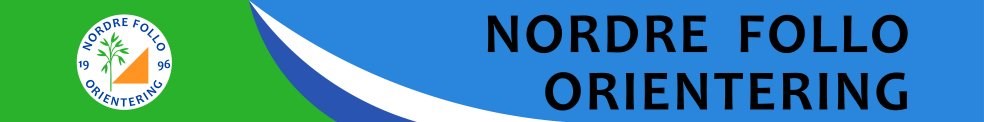 Nordre Follo Orientering arrangerer tilpasset trening for sine medlemmer i denne situasjonen vi er i nå. I tillegg legger de til rette for aktivitet for lokalbefolkningen gjennom Stolpejakten og Skautravern. 
Trening:
Pga. koronasituasjonen arrangeres det ingen fellestreninger i regi av klubben. I steden tilbyr vi treningsløyper som kan brukes som egentrening. Det legges ut nye treningsløyper hver uke. Det er poster i skogen, men ingen stemplingsenheter. 
Tilbudet er gratis for alle medlemmer av Nordre Follo Orientering, men alle andre kan bruke løypen for 30 kr.

Eksempler på tilpasning:
«Savner du orienteringsvennene dine? Det er greit å avtale med andre å møtes på treningen, så lenge dere ikke er mer enn fem personer og at dere holder minst to meter avstand til enhver tid»
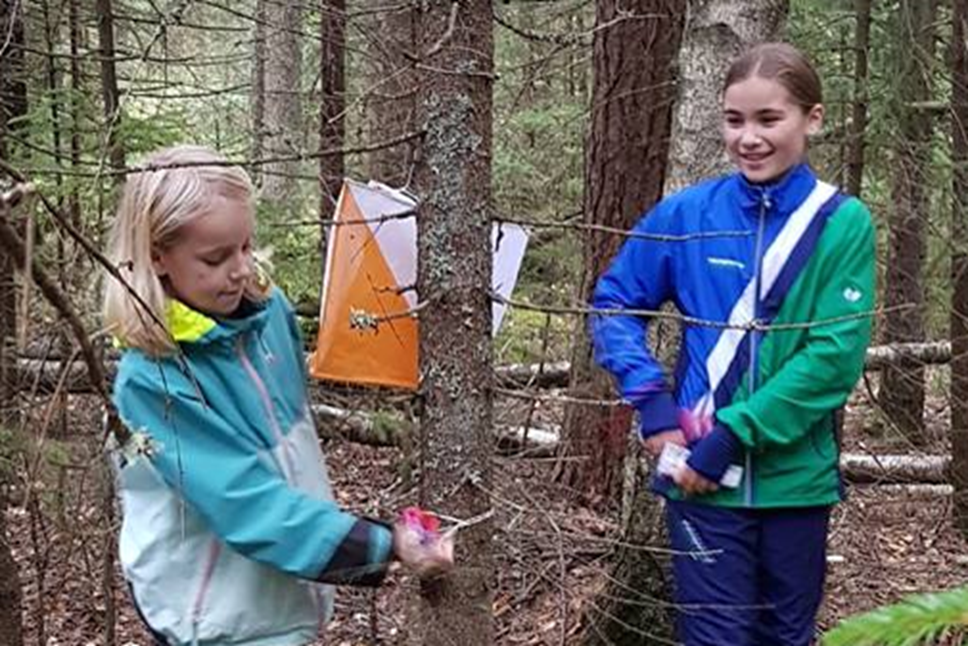 NB: Presentert muntlig.
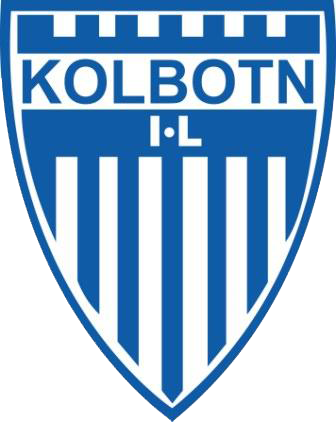 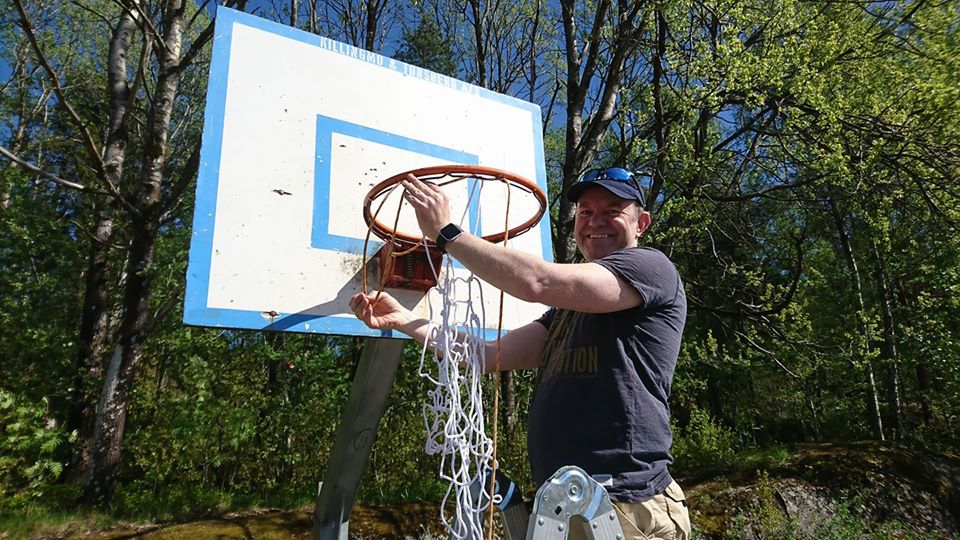 Kolbotn IL Basketballgruppe
Tilrettelagt treningstilbud etter gjeldene  koronavettregler og retningslinjer. 
Forslag til konkurranser og øvelser gjennomført med hele familien i eget hjem. 
Tilrettelagt utetrening – smågrupper med voksne trenere. Sikre at alle er inkludert.
Tilrettelagt utetrening – i større grupper men med alternative øvelser tilrettelagt avstandskrav og utstyrskrav.
Målet er å ivareta alle barn og ungdom som har idretten som en stor del av sin sosiale arena. Forhindre ekskludering og beholde de sosiale relasjonene og følelsen av tilhørighet og fellesskap.
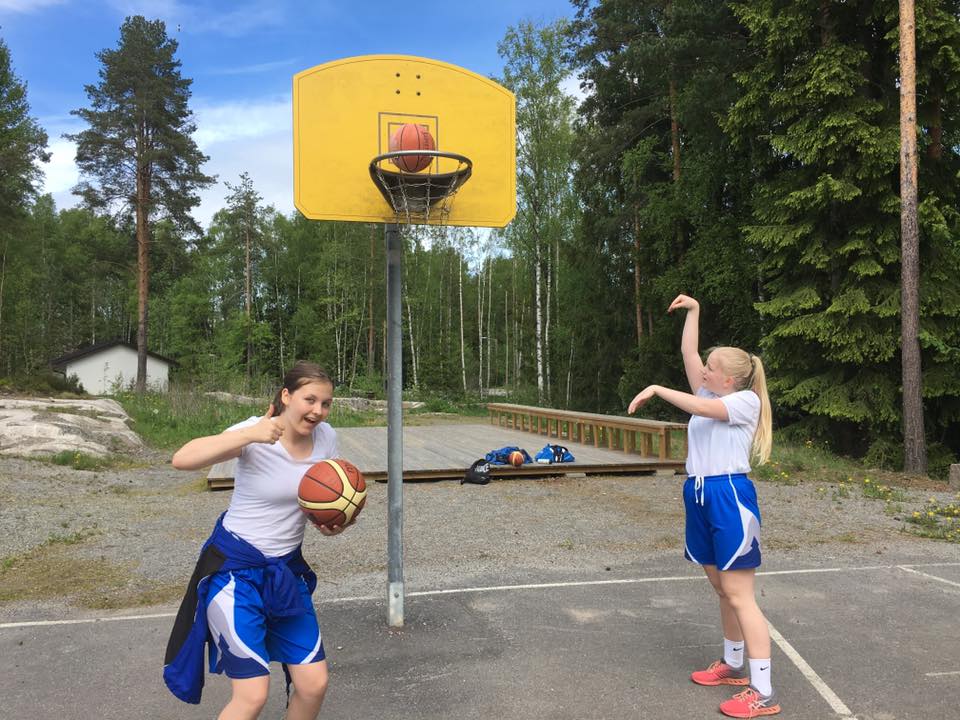 Presentert muntlig.